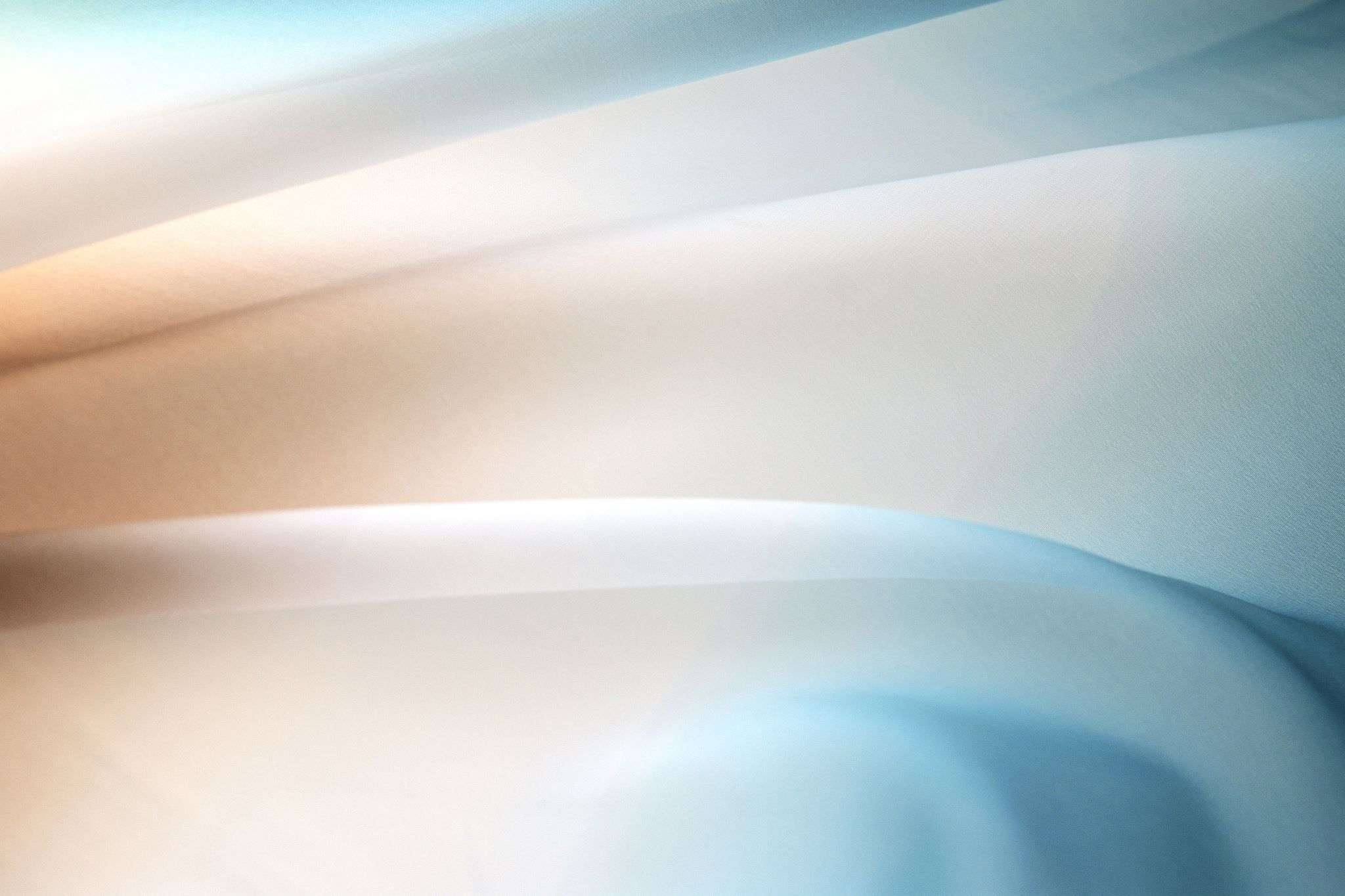 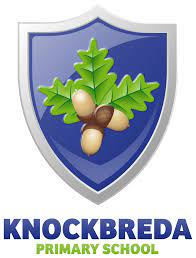 Primary 2
Forest School Diary 2024/2025
Mrs Gamble
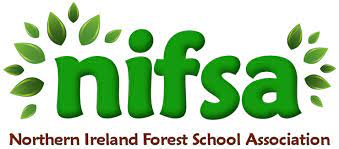 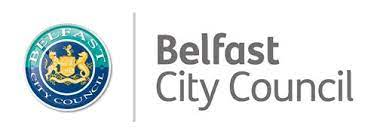 Lesson 5 – Wednesday 12th March 2025
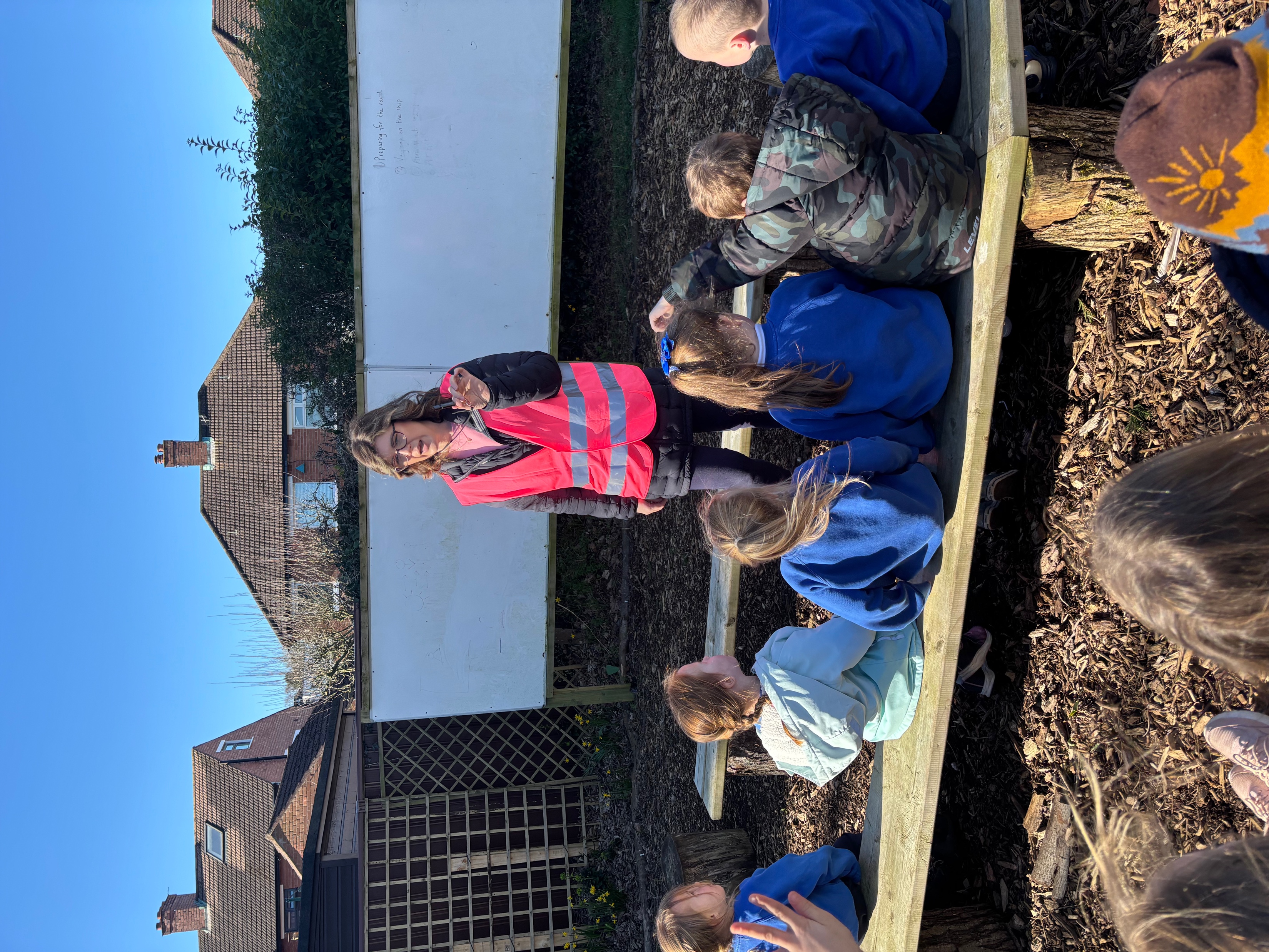 We met in our circle, to talk about our activity and our forest school rules. 

1 whistle – freeze
2 whistles – return

Agreed to have fun, learn and leave no trace
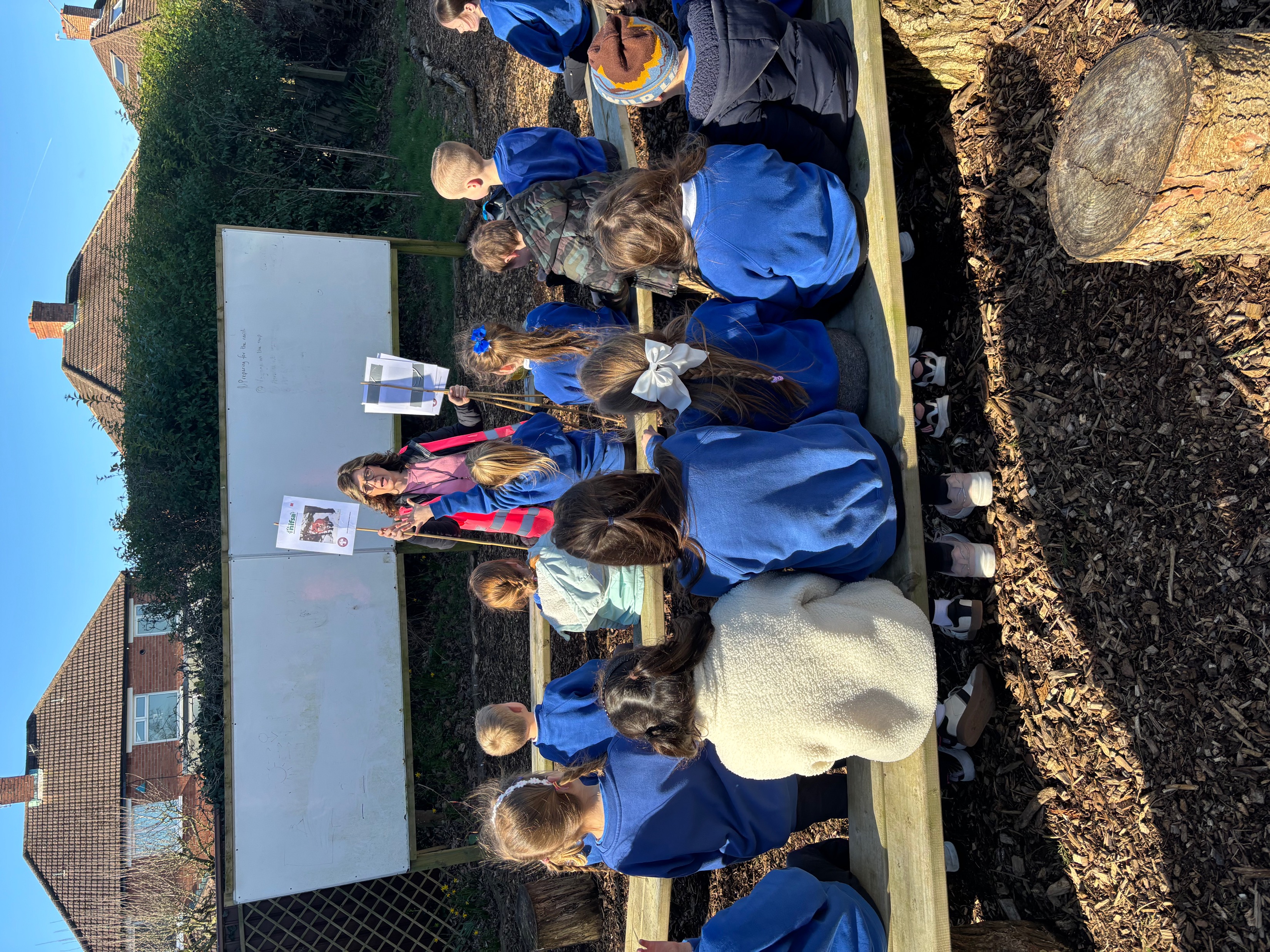 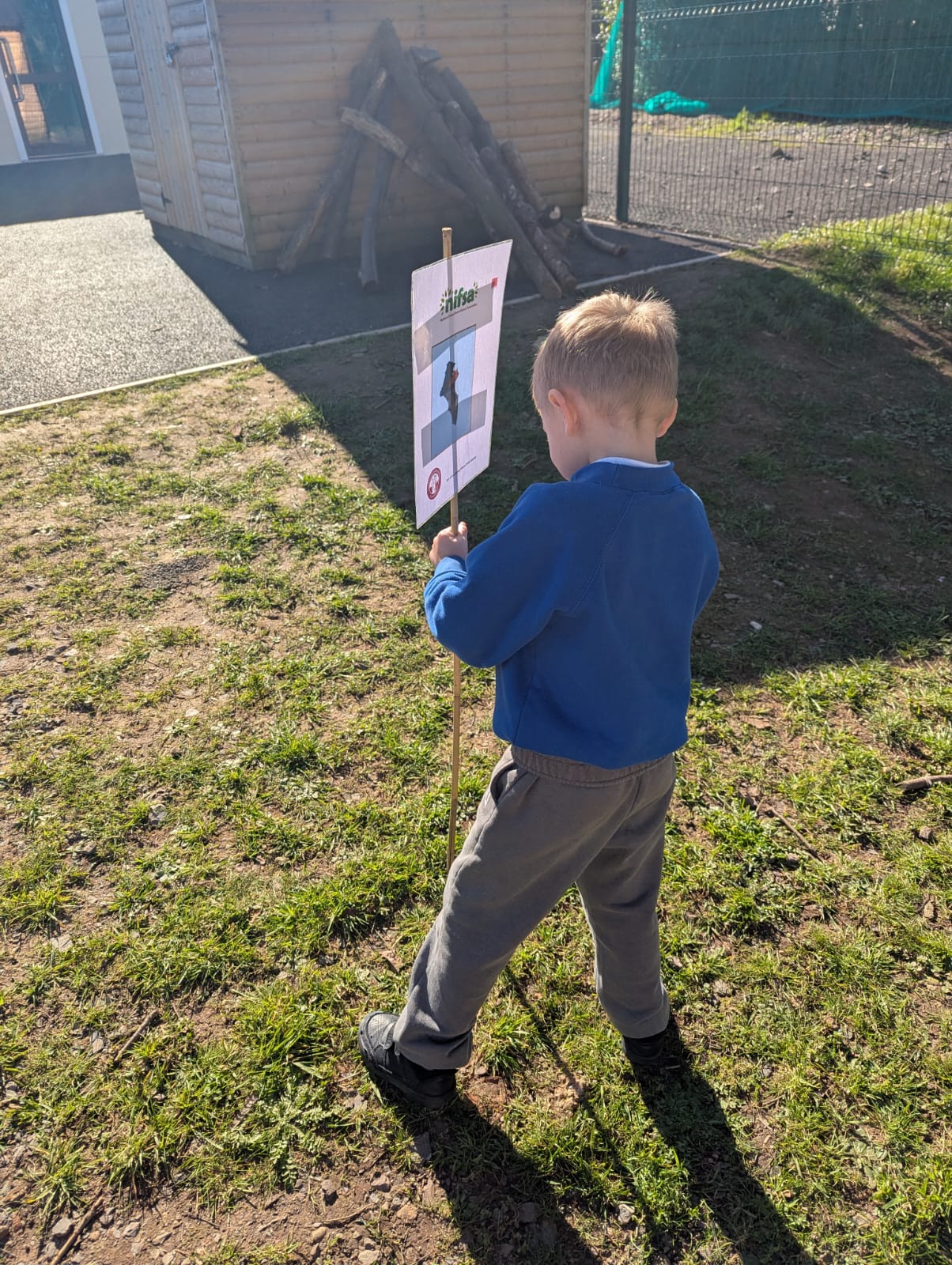 Setting up Boundary flags. 
Volunteers set our boundaries with some adult help.
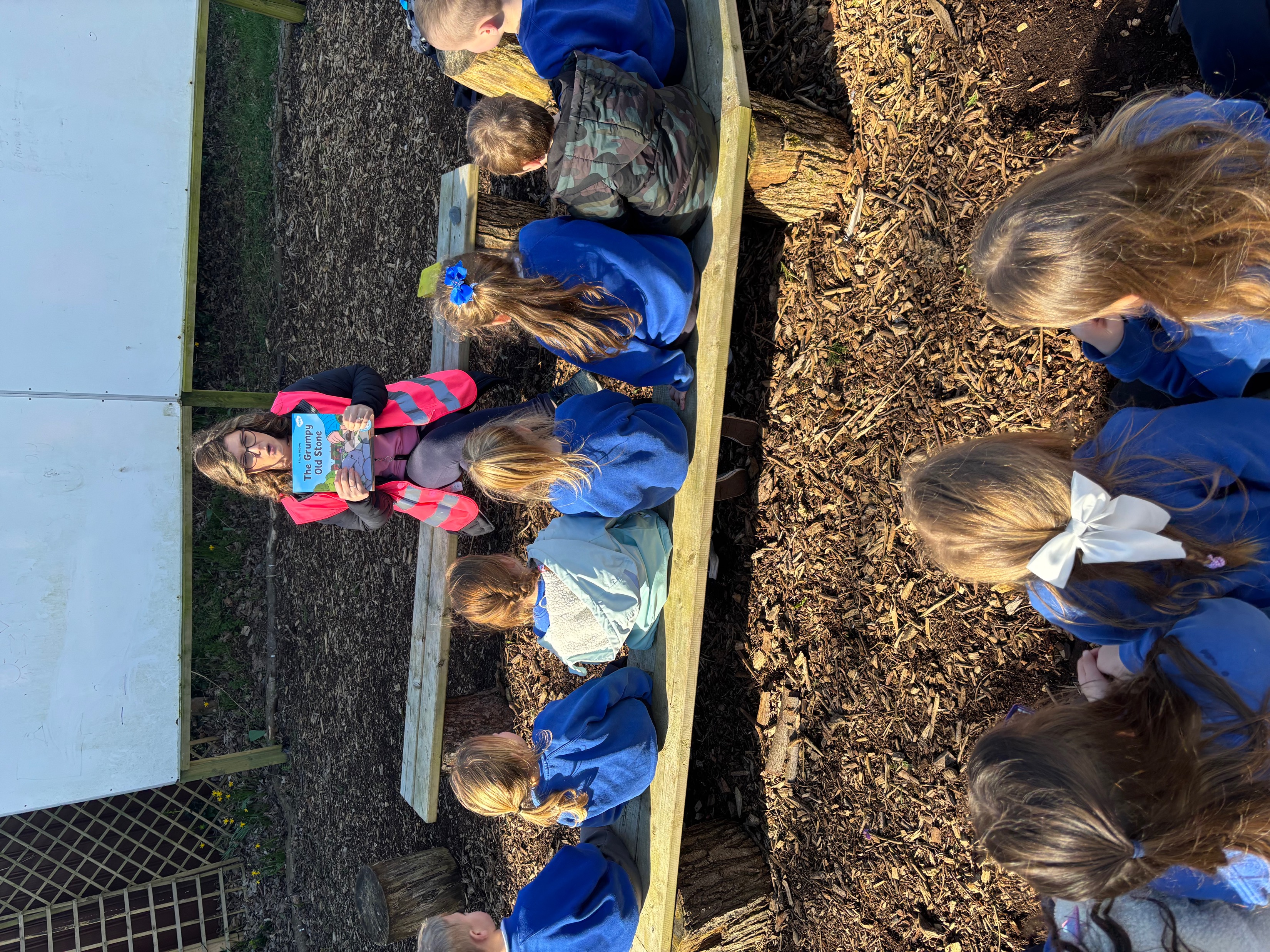 Reading story – The Grumpy old stone
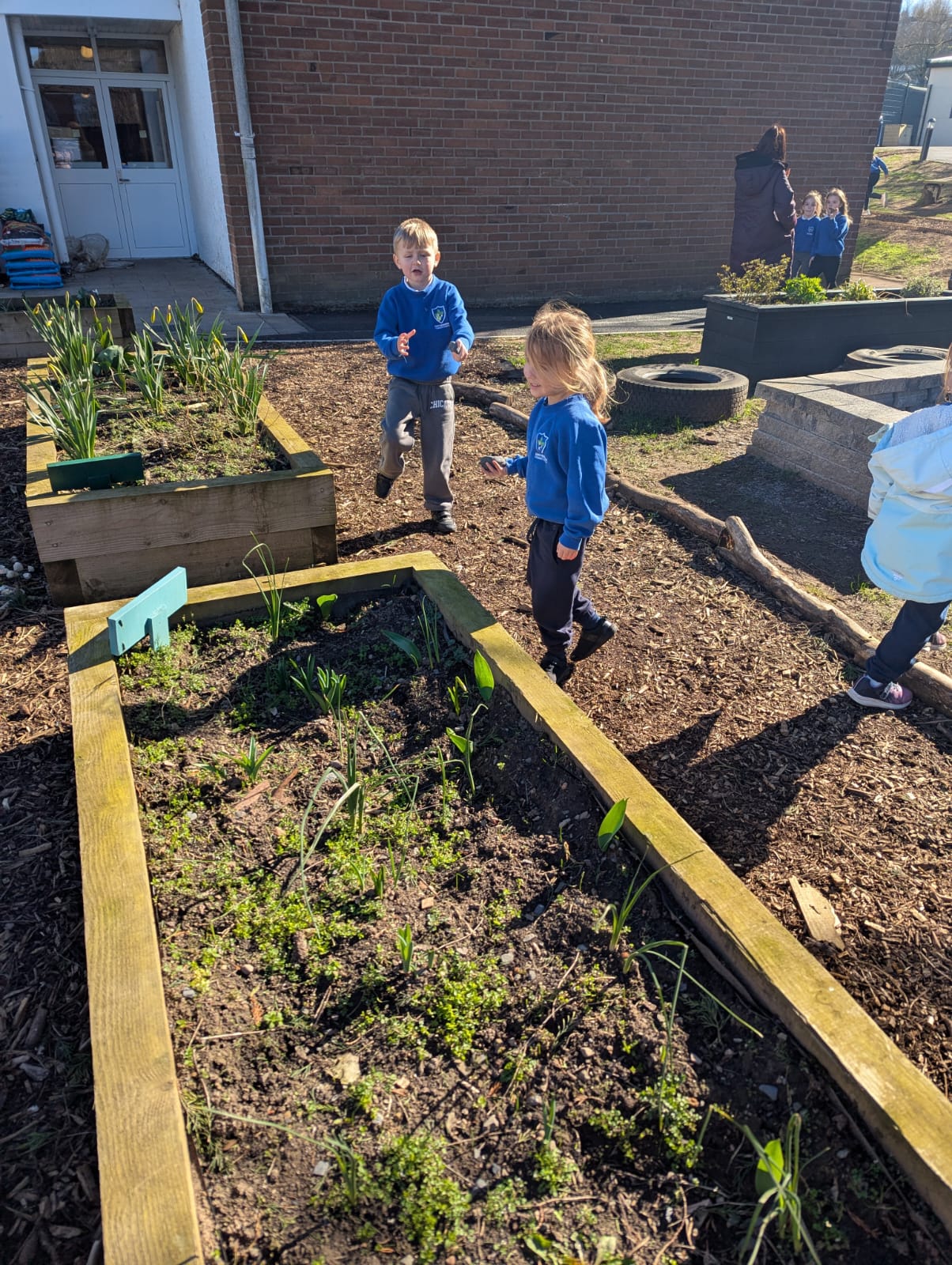 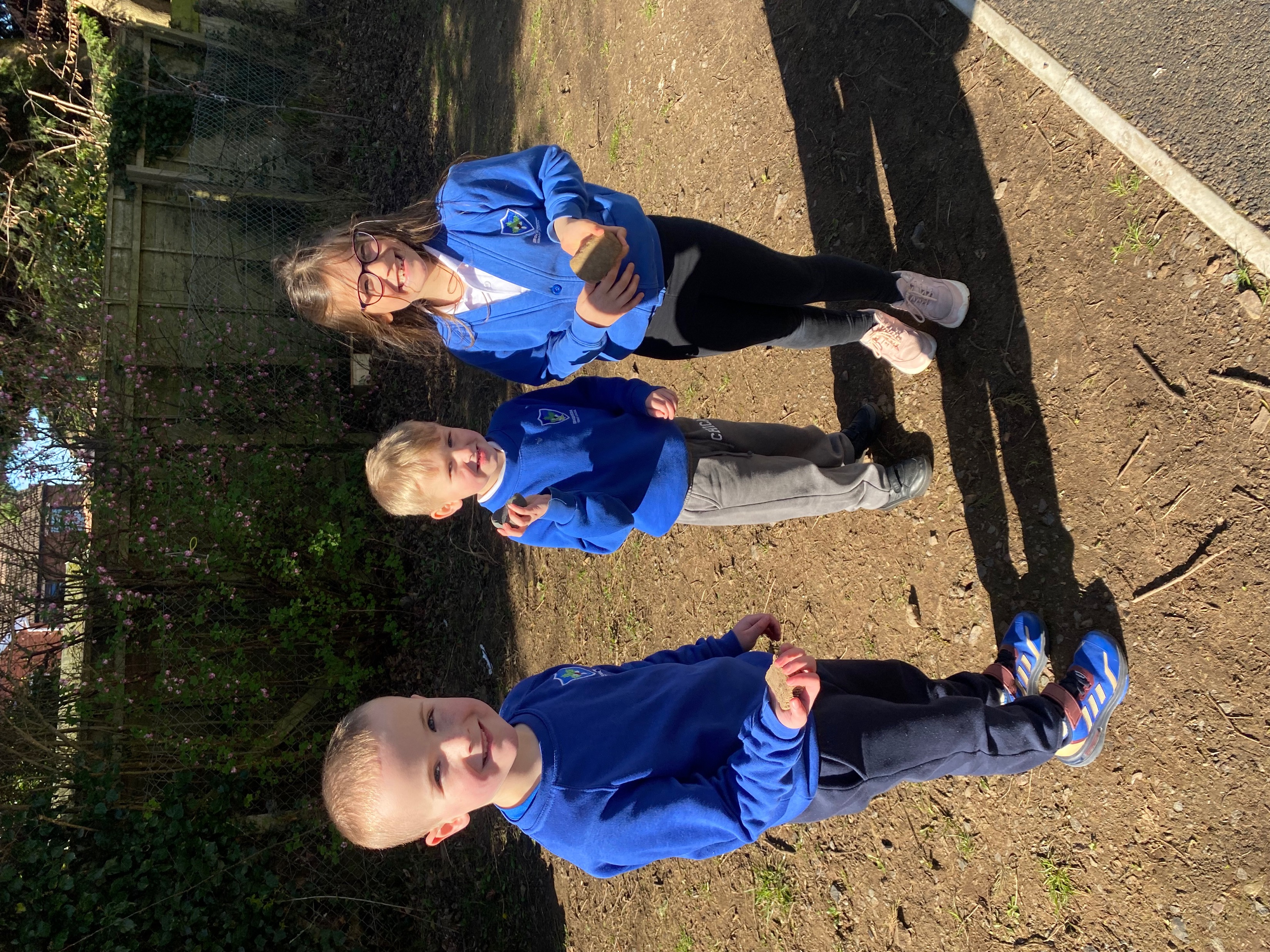 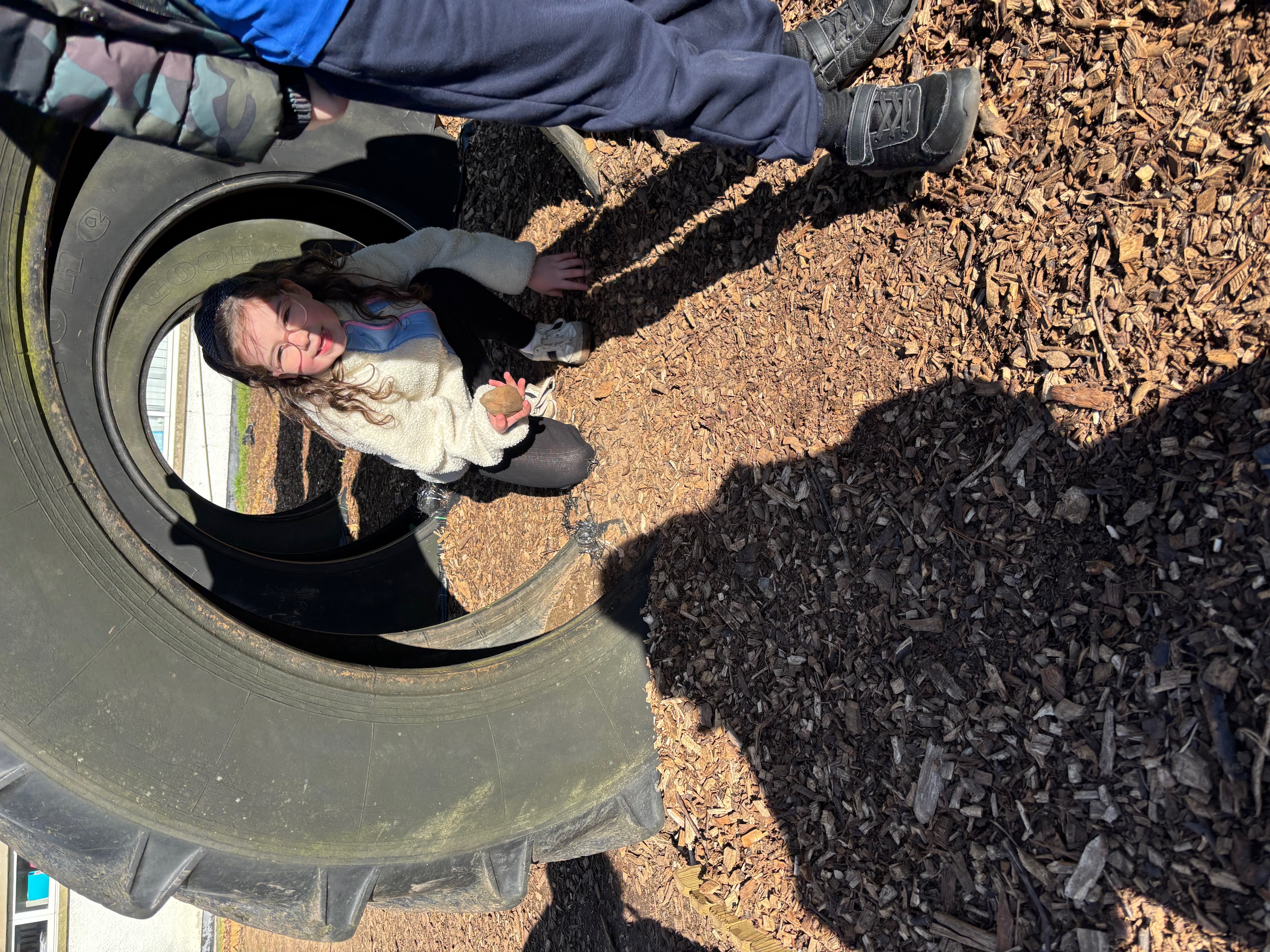 Everybody set off to find their own stone around the school grounds.
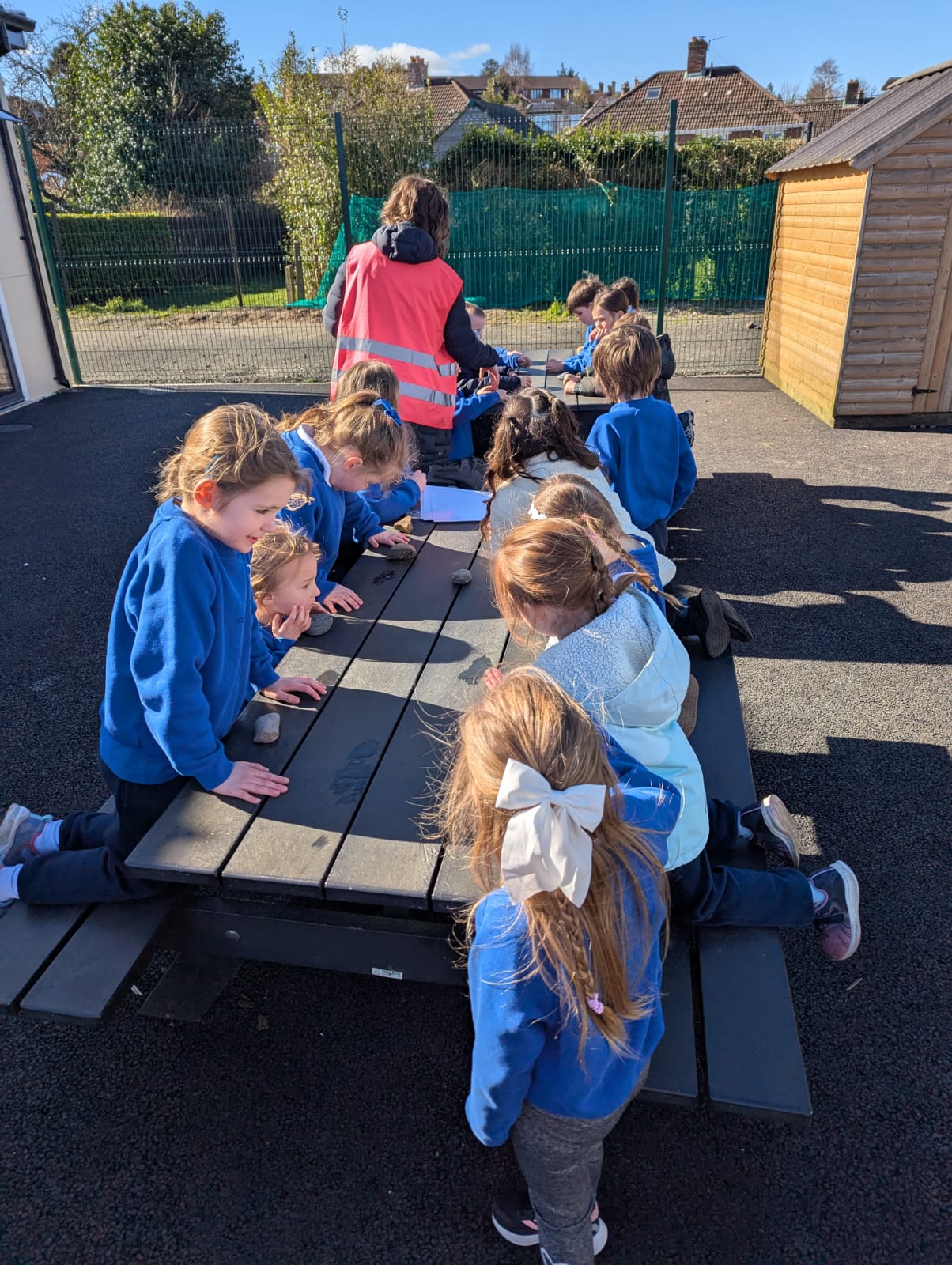 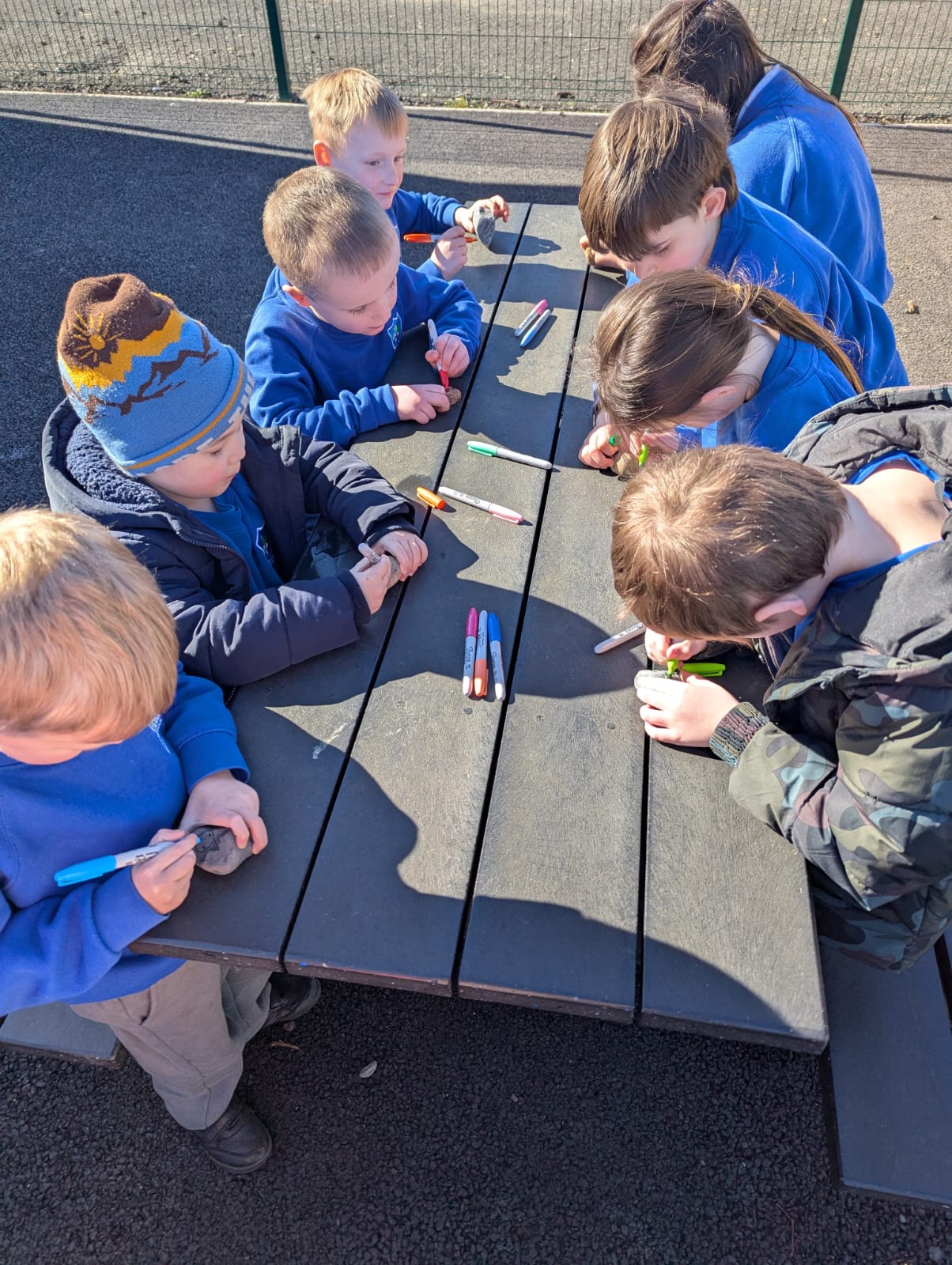 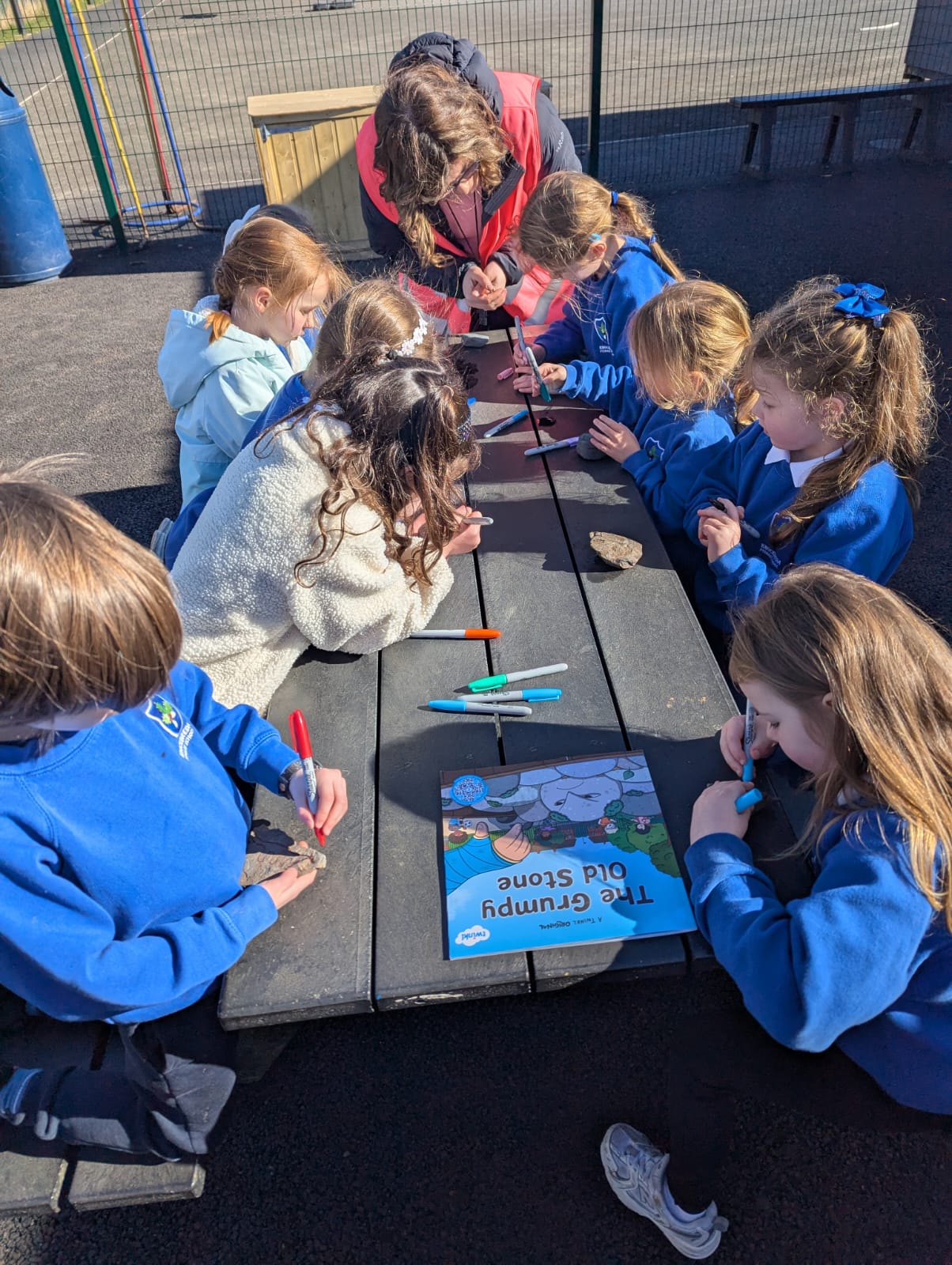 Getting creative and designing our own object/character on the stones.
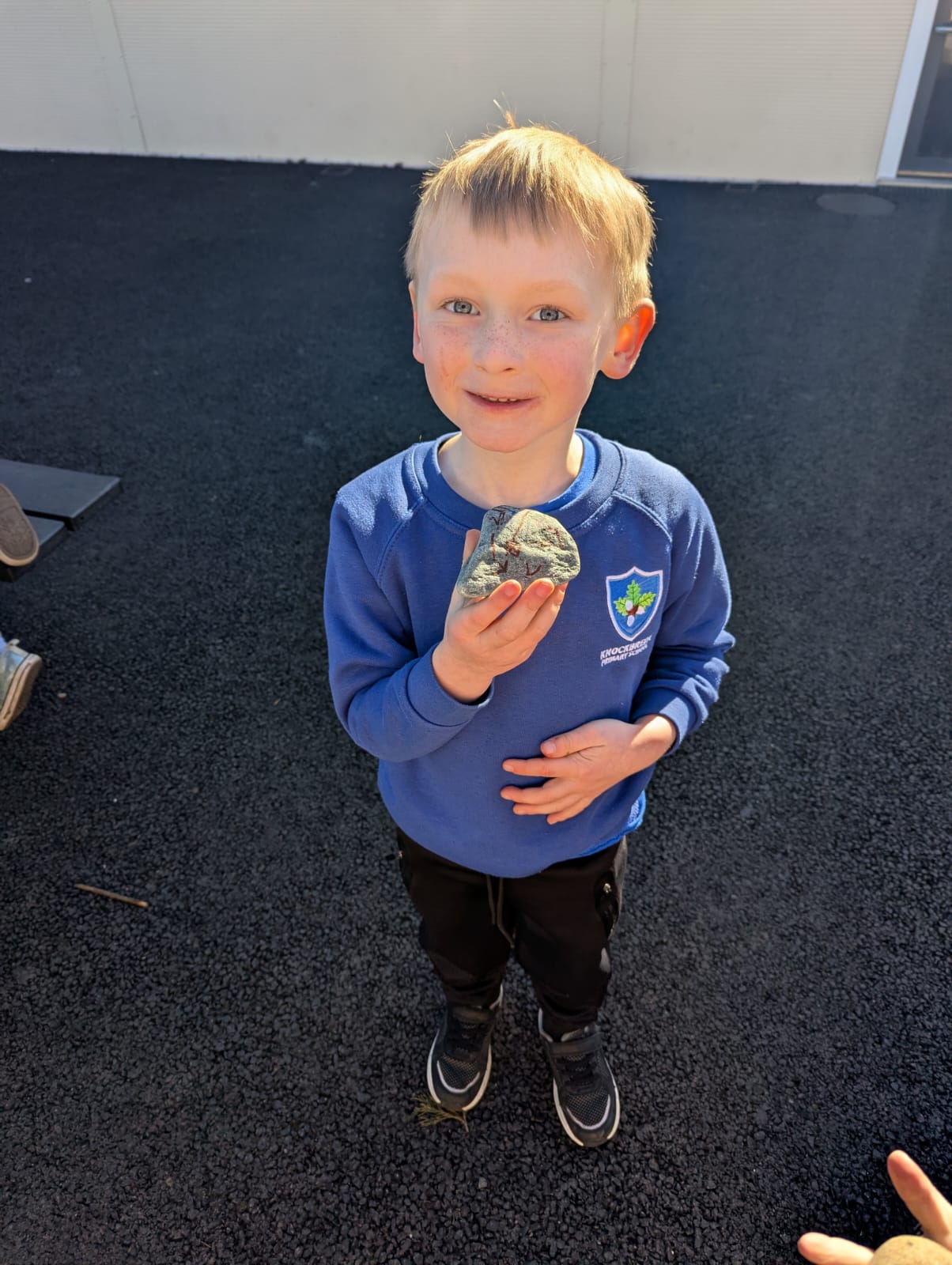 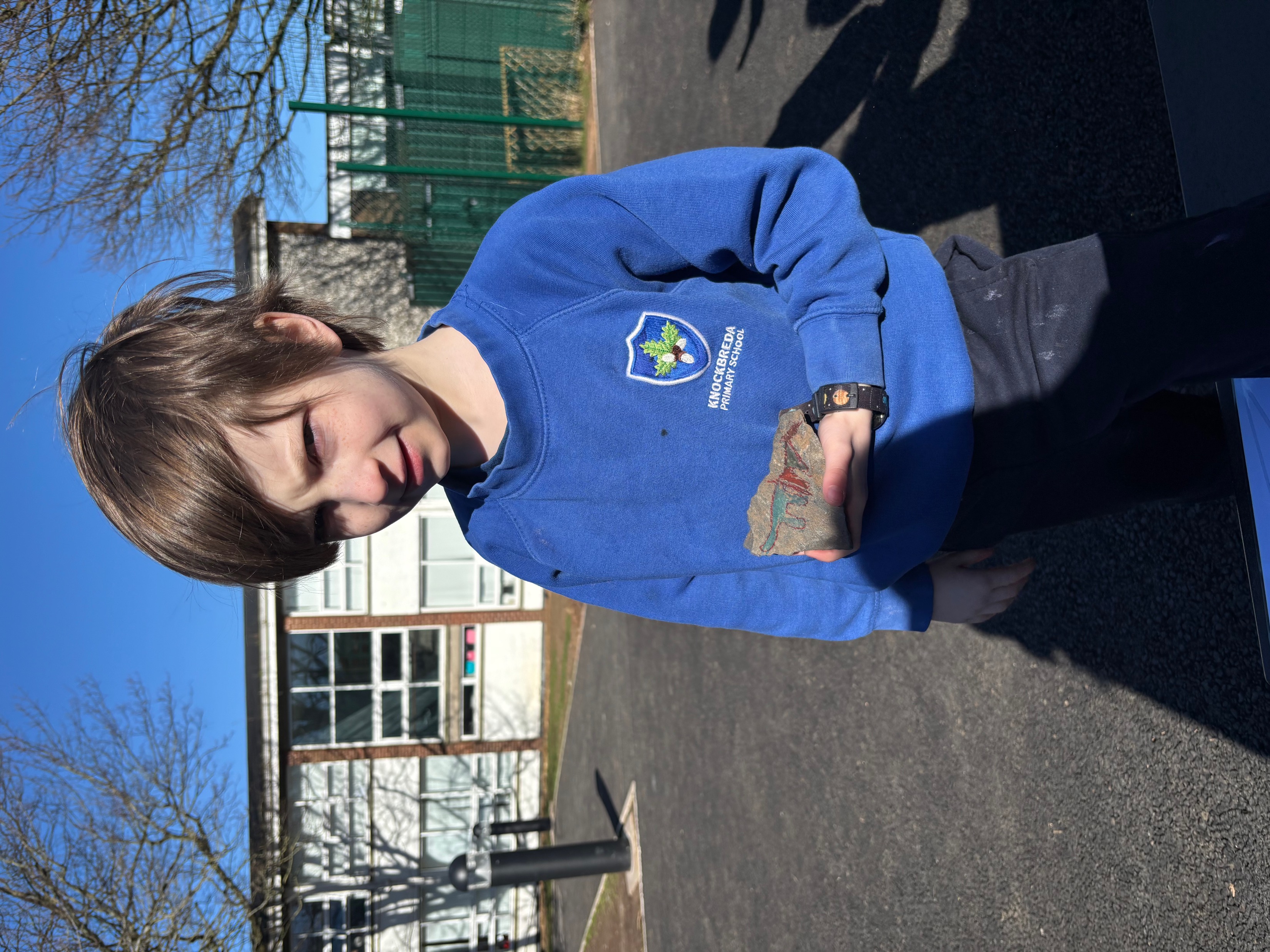 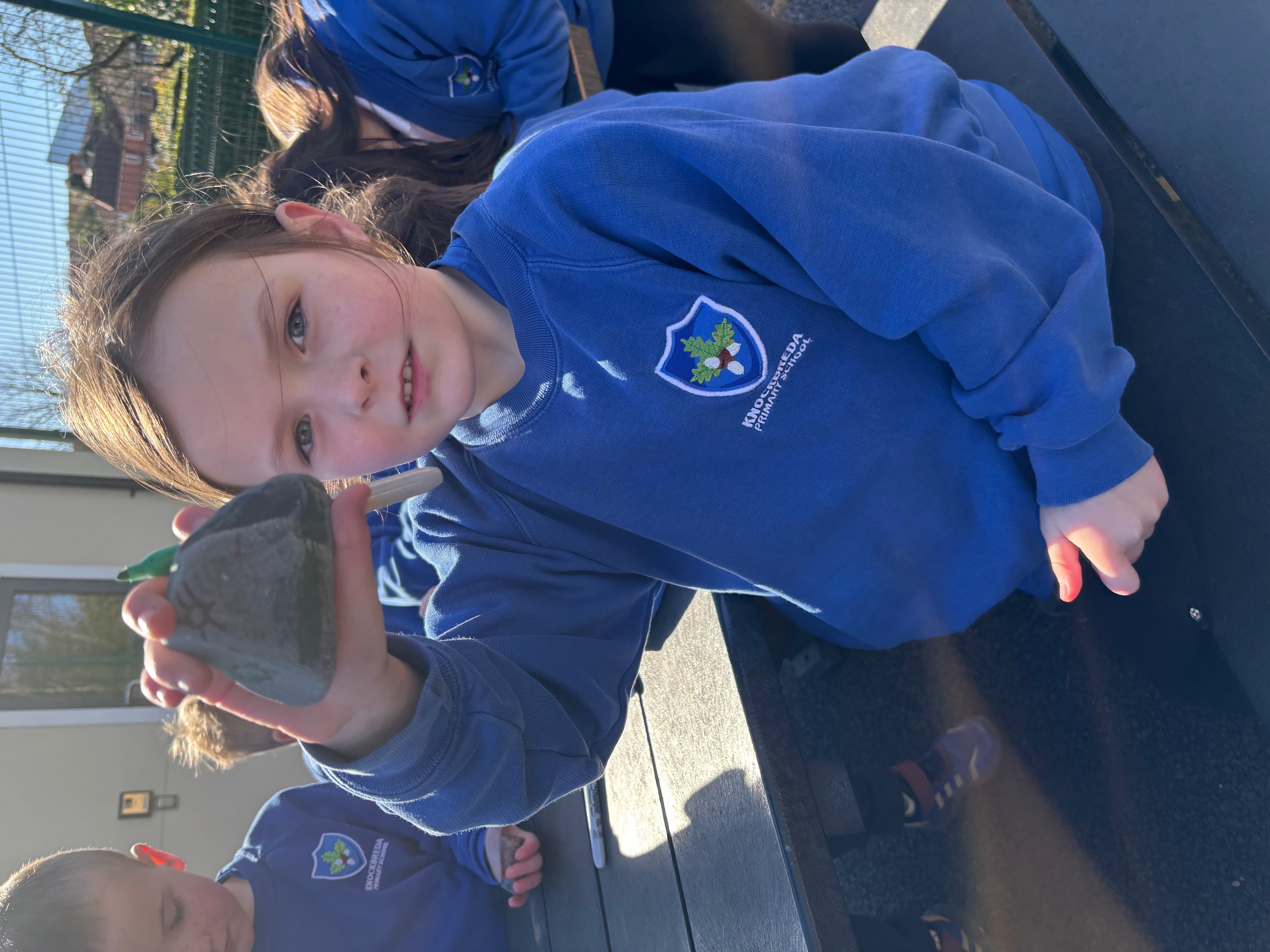 Some of our amazing creations
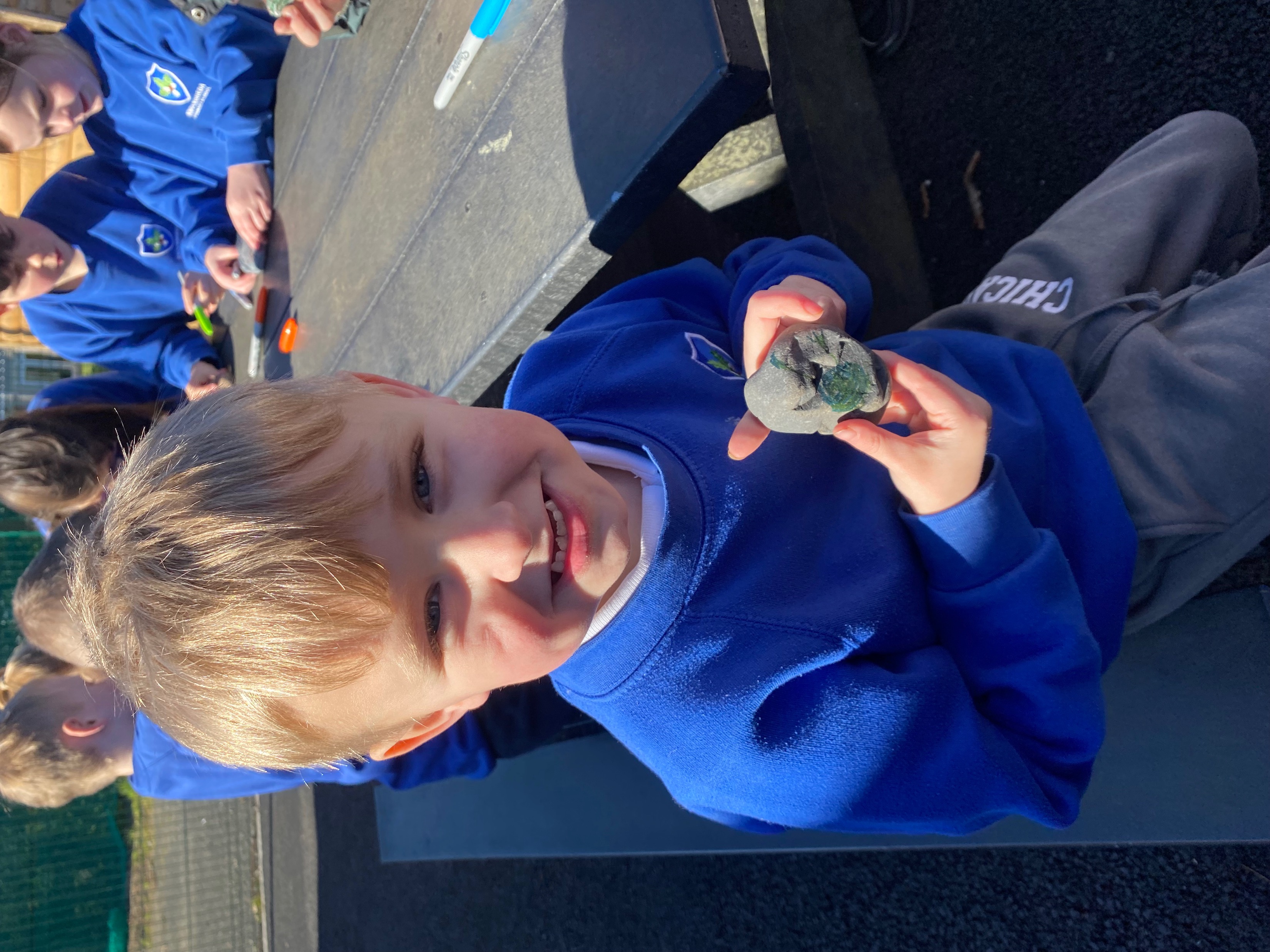 Showing our creations to the rest of class, talking and listening to others about what they have made.
Everyone enjoyed the lesson and voted for a big yes!!